AlAstair Robert Michell                             a life
1
Comparative Physiology and Medicine Symposium – to commemorate the work of Professor A.R. MichellWednesday 31 May 2017
Sincere thanks to our sponsors
Idexx Laboratories 
Norbrook Laboratories 
Veterinary Times
AND Prof. J. Elliott and Liz Wilkinson
2
AlAstair Robert Michell: Personal recollections of a life         well-lived
3
Bob at RVC
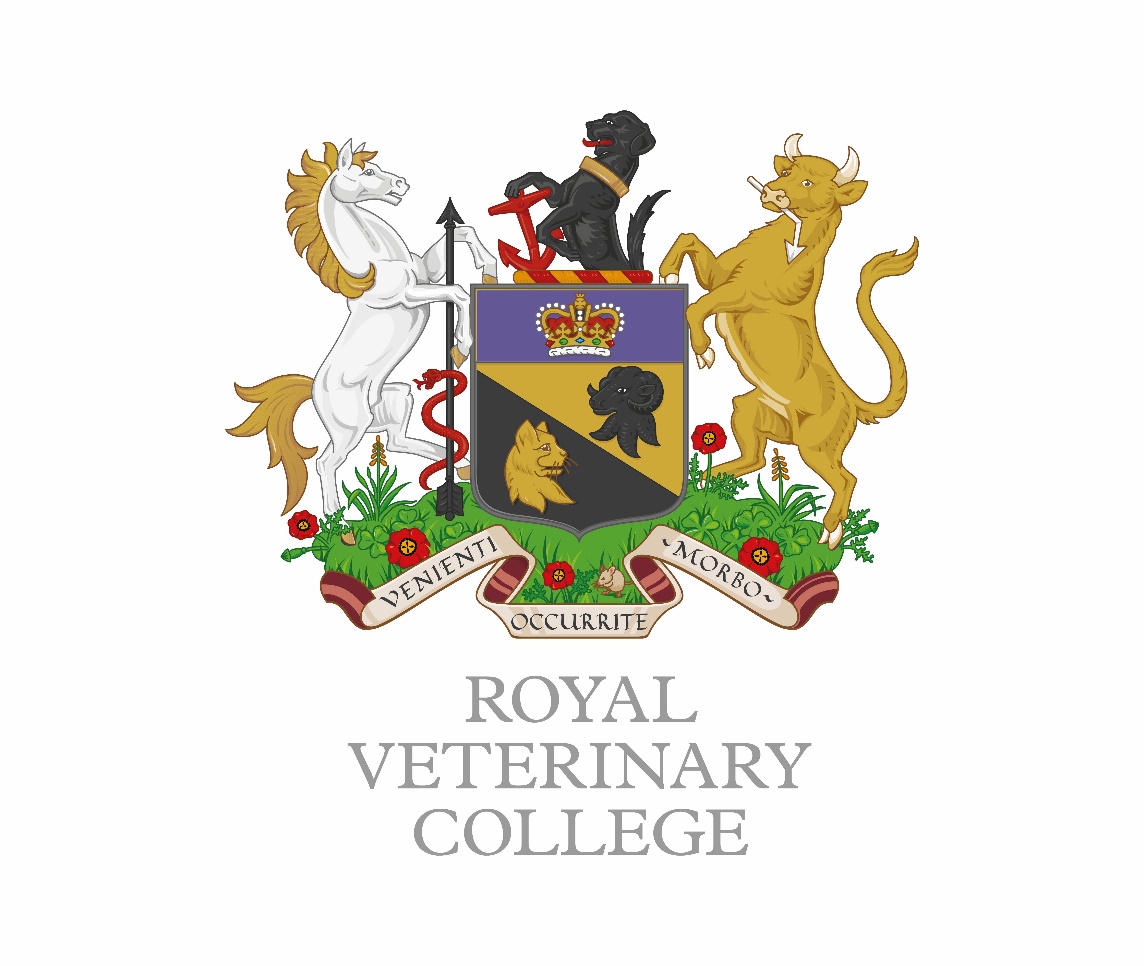 4
Bob at RVC   BSc, BVetMed, PhD, DSc, FRSA, MRCVS
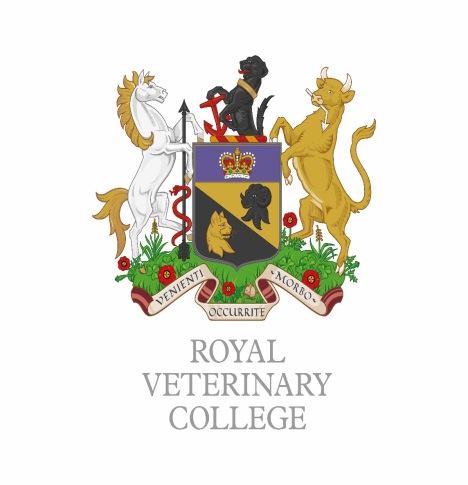 BSc First Class Honours
   Vice-Captain RVC Boat Club
1964   President Students’ Union Society
   BVetMed, (with FOUR prizes) MRCVS
   PhD
1969   Harkness Fellow
   Beit Memorial Research Fellow
1976   Lecturer
   Reader
1989-91   President RVC Alumnus Association
   Professor of Applied Physiology and
           Comparative Medicine
1996   DSc
5
Emmanuel Cipriano Amoroso FRSProfessor of Physiology
Mentor to both Bob and myself

A great linguist and writer of wonderful prose
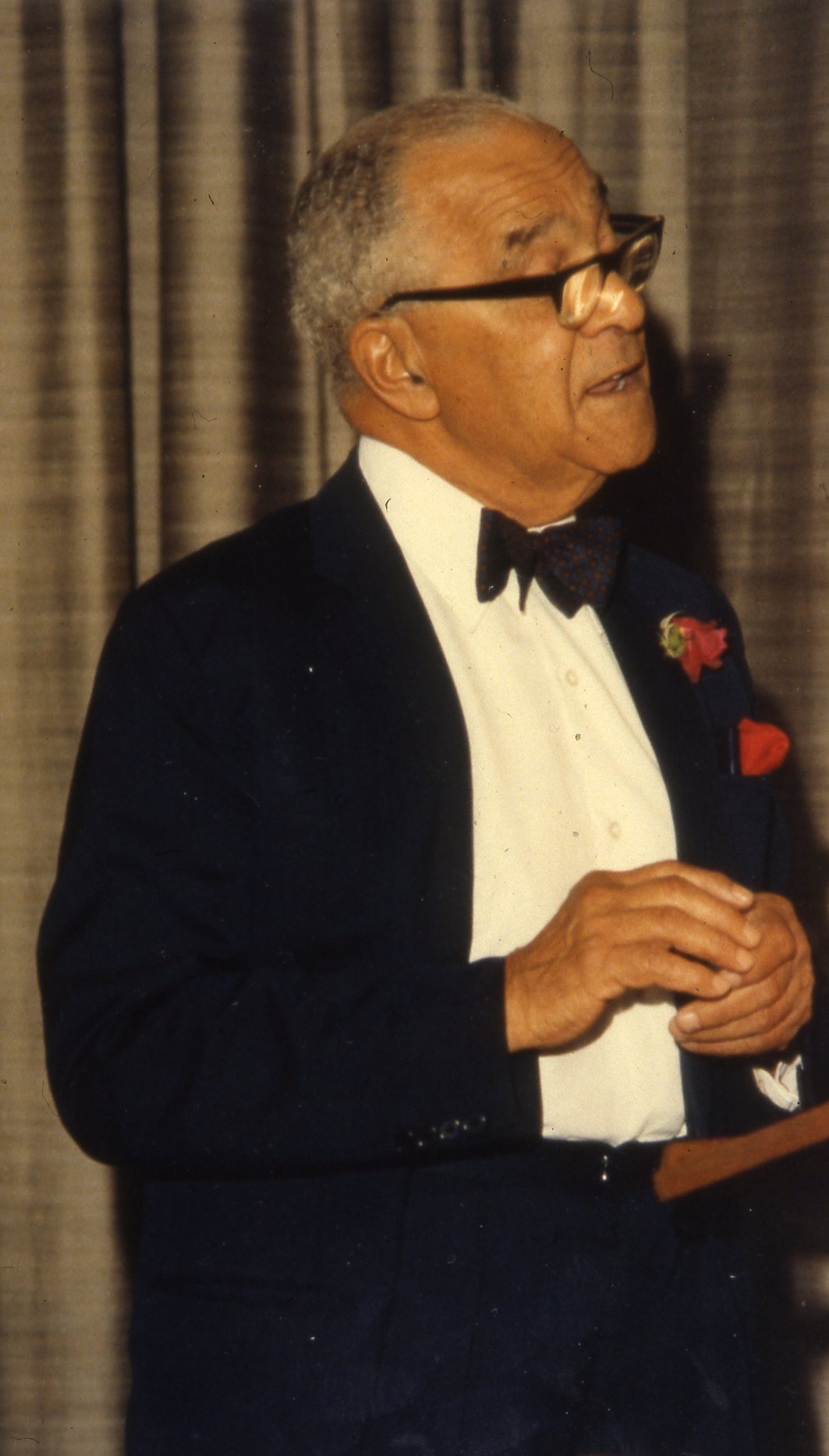 ANECDOTE ONEThere was no room for them in the inn. Luke: 2 ; 7.Trespass: verb; unlawful entry into a persons land or property
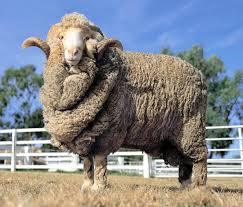 7
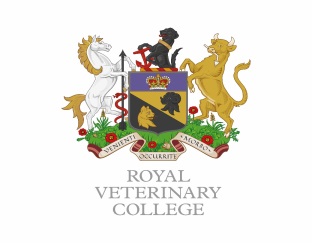 Bob not at RVC (up to 1997)
Royal  College of Veterinary Surgeons Council :12 years *
British Veterinary Association Council : 25 years **
Professional and Scientific Associations : 25
AVTRW President
Veterinary Research Club President
Industrial consultancies and research links : 18 companies
Awards and Prizes : too numerous to mention
Veterinary literature, 171 peer reviewed publications and 96 commentaries
Notably his Speculum column in Veterinary Times
*  All Committees except Disciplinary Committee, including Presidential year 
**  Contribution to 17 BVA policy documents
8
Bob the disciplinarian alias Bob the Builder            Not discipline constrained
Chemist
Biochemist
Physiologist
Pharmacologist
Pathologist
Clinician
Statistician
Built the bridges between the disciplines
9
Louis Pasteur               Charles Darwin
Bob not in the same league but cast in the same mould
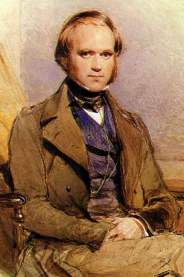 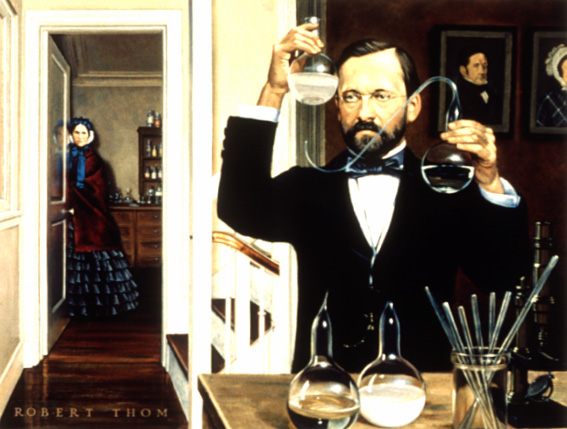 Bob the Builder of Bridges
Chemistry of sodium and potassium
                                       ↓
                   Biochemistry of electrolytes
                                       ↓
             Physiology of electrolytes in relation to
                    ↓                                          ↓
      Blood circulation                          Kidney
        (hypertension)                          (disease)   

Fluids to replace deficits in water, electrolyte + acid- base balance
  “You have problems, I  have solutions”
The Bridges so many of us have crossed
11
ANECDOTE TWO
Saving phenylbutazone
In 1979 phenylbutazone was on the verge of following the dodo and dinosaurs  → extinction
A pharmacokinetic study in ponies at Glasgow Vet. School killed 5/13 animals within 12 days
Conclusion : pony breeds are susceptible to phenylbutazone toxicity
Lees and Michell: Vet. Rec. August 19 1979, no we think not – longest letter ever  published
Studies at RVC in Hunters and thoroughbreds indicated that the problem was dose pure and simple
12
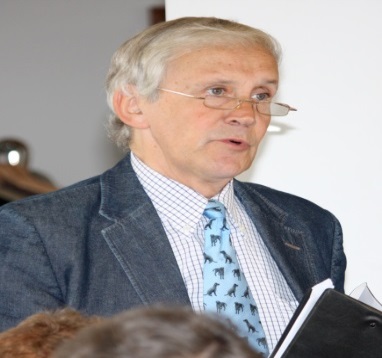 ANECDOTE THREE:         a   marvelOUS solution
Needed a milk replacer solution of low magnesium content
Michell A.R., White D.G., Higgins A.J., Moss P. and Lees P. (1986) The effect of induced hypomagnesaemia on the toxicity of imidocarb in calves. Res. Vet. Sci., 40, 264‑270.
13
AlAstair Robert Michell                             a lifeAn insatiable desire to know the causes and consequences of everything
14
ON LIFE AND LIVING
We make a living by what we get
We make a life by what we give



Winston Spencer Churchill
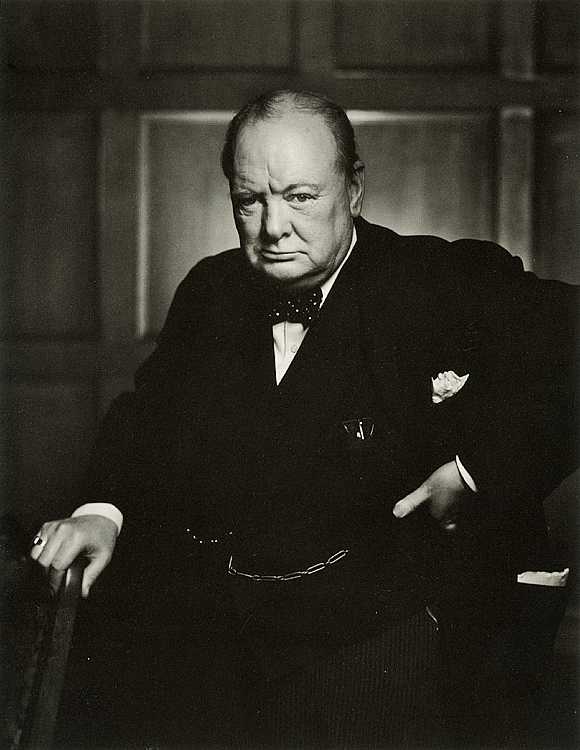 DARWIN: THE TIMES OBITUARY19th April 1882An epitaph and a legacy for Bob Michell
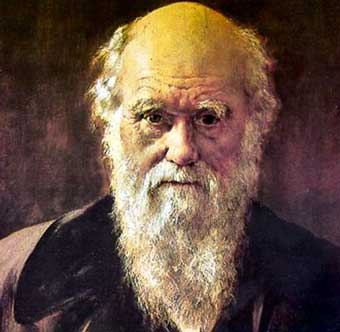 17
PASTEUR: THE TIMES OBITUARY18th September 1895
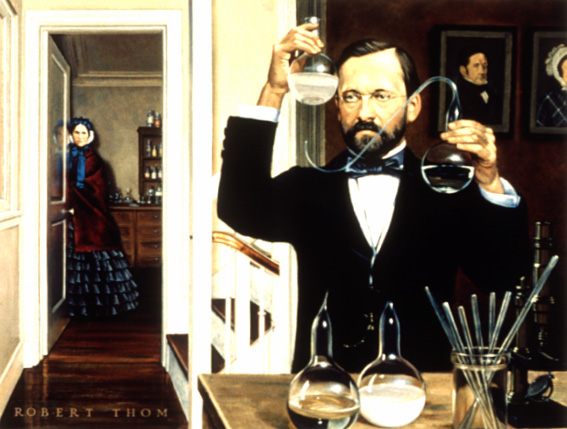 If ever a man deserved a great 
international monument, it is 
surely this modest, unassuming, 
gentle and humane French chemist .... 
he surely deserves to be ranked among the
greatest benefactors of humanity